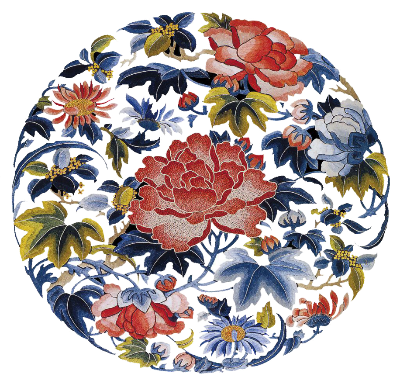 中国风刺绣艺术年终总结PPT
汇报人：PPT818
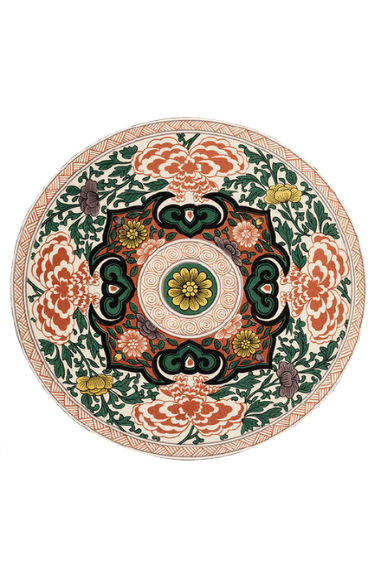 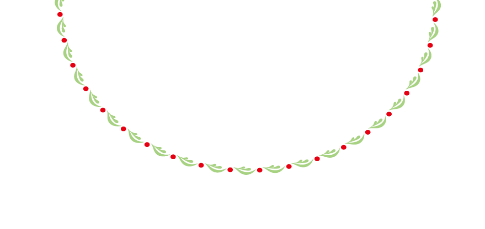 不知不觉中，见证着公司飞越发展的2016年已经过去，充满希望的2017年终于来临。回首过往，公司陪伴我走过人生很重要的一个阶段，使我懂得了很多，领导对我的支持与关爱，令我明白到人间的温情，在此我向公司的领导以及全体同事表示最衷心的感谢!有你们的协助和理解才能使我在工作中更加的得心应手，也因为有你们的帮助，才能令到公司的发展更上一个台阶，较好的完成各项工作任务。现将一年年的主要工作总结如下
前  言
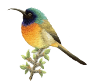 完 成 情 况
工 作 概 述
明 年 计 划
成 果 展 示
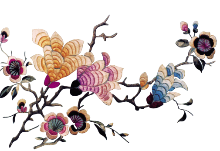 壹
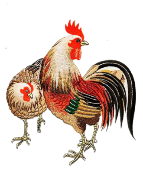 工 作 概 述
不知不觉中，见证着公司飞越发展的2016年已经过去，充满希望的2017年终于来临。回首过往，公司陪伴我走过人生很重要的一个阶段，使我懂得了很多，领导对我的支持与关爱，令我明白到人间的温情，在此我向公司的领导以及全体同事表示最衷心的感谢!有你们的协助和理解才能使我在工作中更加的得心应手，也因为有你们的帮助，才能令到公司的发展更上一个台阶，较好的完成各项工作任务。
输 入 标 题
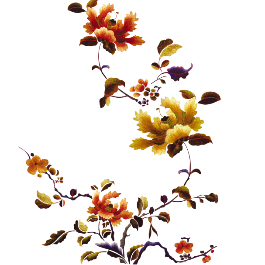 输入标题
输入标题
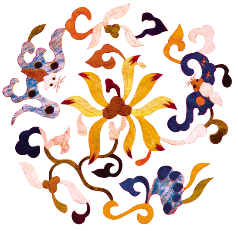 不知不觉中，见证着公司飞越发展的2016年已经过去，充满希望的2017年终于来临。不知不觉中，见证着公司飞越发展的2016年已经过去，充满希望的2017年终于来临。
不知不觉中，见证着公司飞越发展的2016年已经过去，充满希望的2017年终于来临。不知不觉中，见证着公司飞越发展的2016年已经过去，充满希望的2017年终于来临。
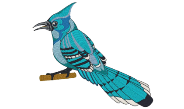 输入标题
不知不觉中，见证着公司飞越发展的2016年已经过去，充满希望的2017年终于来临。不知不觉中，见证着公司飞越发展的2016年已经过去，充满希望的2017年终于来临。不知不觉中，见证着公司飞越发展的2016年已经过去，充满希望的2017年终于来临。
贰
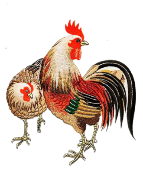 完 成 情 况
输 入 标 题
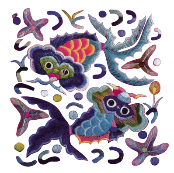 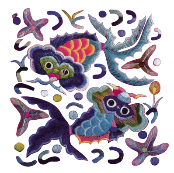 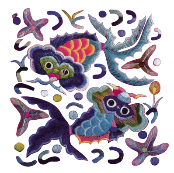 不知不觉中，见证着公司飞越发展的2016年已经过去，充满希望的2017年终于来临。
不知不觉中，见证着公司飞越发展的2016年已经过去，充满希望的2017年终于来临。
不知不觉中，见证着公司飞越发展的2016年已经过去，充满希望的2017年终于来临。
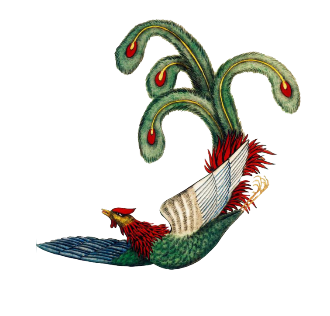 不知不觉中，见证着公司飞越发展的2016年已经过去，充满希望的2017年终于来临。不知不觉中，见证着公司飞越发展的2016年已经过去，充满希望的2017年终于来临。不知不觉中，见证着公司飞越发展的2016年已经过去，充满希望的2017年终于来临。
输 入 标 题
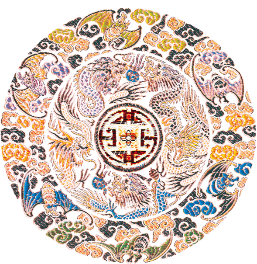 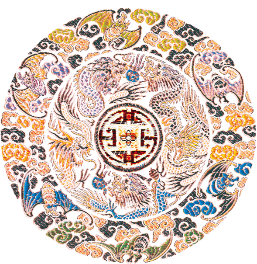 不知不觉中见证着公司飞越发展的2016年已经过去，充满希望的2017年终于来临。不知不觉中，见证着公司飞越发展的2016年已经过去，充满希望的2017年终于来临。不知不觉中，见证着公司飞越发展的2016年已经过去，充满希望的2017年终于来临。
叁
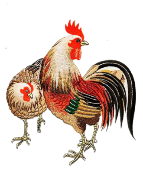 成 果 展 示
输入标题
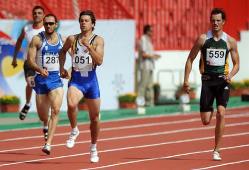 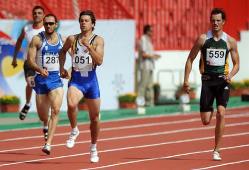 不知不觉中，见证着公司飞越发展的2016年已经过去，充满希望的2017年终于来临。不知不觉中，见证着公司飞越发展的2016年已经过去，充满希望的2017年终于来临。
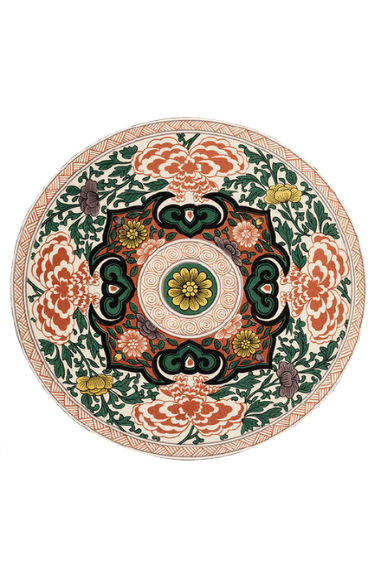 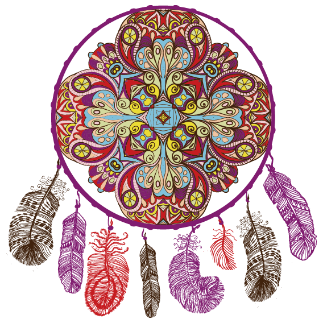 输入标题
输入标题
不知不觉中，见证着公司飞越发展的2016年已经过去，充满希望的2017年终于来临。
不知不觉中，见证着公司飞越发展的2016年已经过去，充满希望的2017年终于来临。
输入标题
不知不觉中，见证着公司飞越发展的2016年已经过去，充满希望的2017年终于来临。
不知不觉中，见证着公司飞越发展的2016年已经过去，充满希望的2017年终于来临。
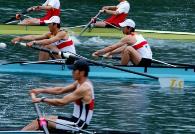 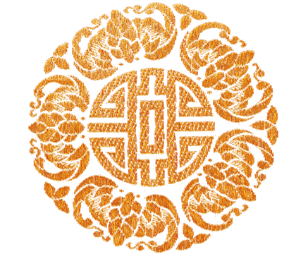 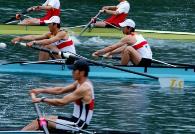 不知不觉中，见证着公司飞越发展的2016年已经过去，充满希望的2017年终于来临。
肆
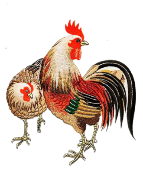 明 年 计 划
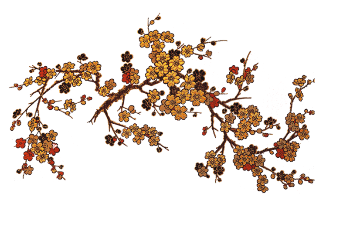 不知不觉中，见证着公司飞越发展的2016年已经过去，充满希望的2017年终于来临。回首过往，公司陪伴我走过人生很重要的一个阶段，使我懂得了很多，领导对我的支持与关爱，令我明白到人间的温情，在此我向公司的领导以及全体同事表示最衷心的感谢!有你们的协助和理解才能使我在工作中更加的得心应手，也因为有你们的帮助，才能令到公司的发展更上一个台阶，较好的完成各项工作任务。
输 入 标 题
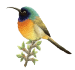 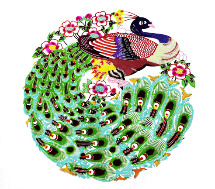 输入标题
不知不觉中，见证着公司飞越发展的2016年已经过去，充满希望的2017年终于来临。不知不觉中，见证着公司飞越发展的2016年已经过去，充满希望的2017年终于来临。
输 入 标 题
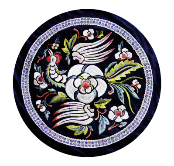 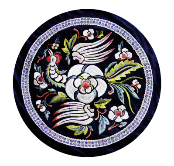 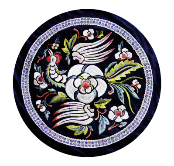 不知不觉中，见证着公司飞越发展的2016年已经过去，充满希望的2017年终于来临。
不知不觉中，见证着公司飞越发展的2016年已经过去，充满希望的2017年终于来临。
不知不觉中，见证着公司飞越发展的2016年已经过去，充满希望的2017年终于来临。
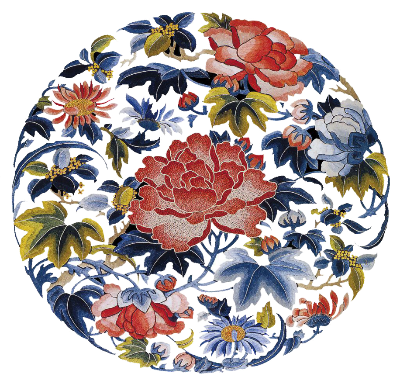 谢 谢 观 看